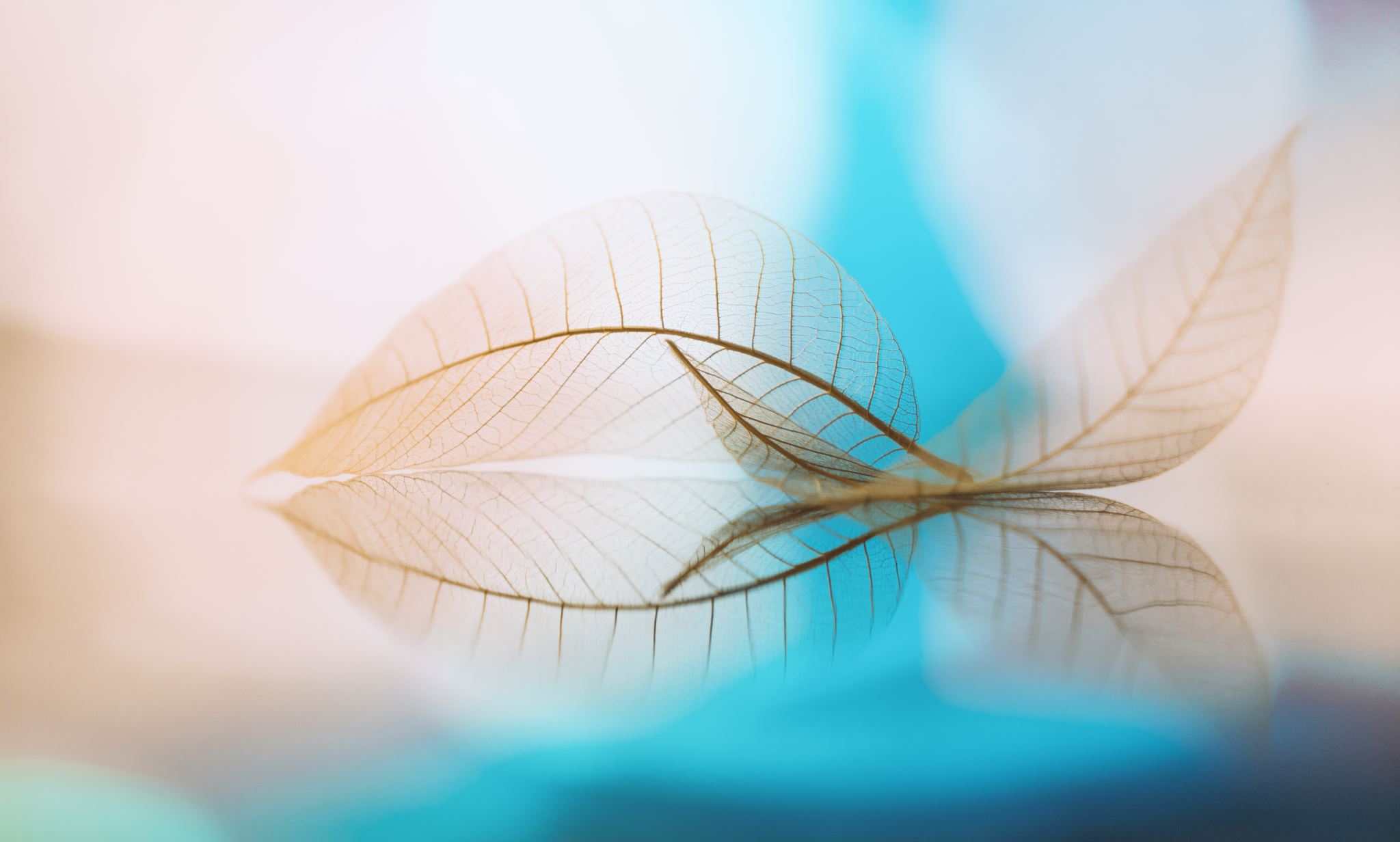 Implementación de un Enfoque Informado del Trauma en Job Corps
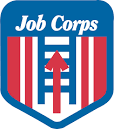 [Speaker Notes: NOTA PARA  CONFERENCIANTE:  
El texto en letra MAYÚSCULA ENNEGRESIDO son instrucciones para usted y no deben ser leído como parte de la presentación. También, hay instrucciones específicas entre paréntesis para la modalidad de presentación: presencial [EN PERSONA] o en línea [SI EN LÍNEA]. 
=.=.=.=.=.=.=.=.=.=.=.=.=.=.=.=.=.=.=.=.=.=.=.=.=.=.=.=.=.=.=.=.=.=.=.=.=.=.=.=.=.=.=.=.

DIGA: 
Saludos a todos. Gracias por comparecer a esta capacitación requerida para el personal que está diseñada para ayudarnos a hacer la transición a la “nueva realidad” después que los estudiantes regresen al centro. La presentación fue brindada a todos los centros por la Oficina Nacional de Job Corps y se titula "Implementación de un Enfoque Informado del Trauma en Job Corps". 

(Opcional: No me considero un experto/a en enfoques informados sobre el trauma, por lo que lo trabajaremos juntos a través de esta  travesía).

[Si EN LÍNEA Y PLANIFICA ADMINISTRAR LOS CUESTIONARIOS COMO PARTE DE SU PRESENTACIÓN ENTONCES DIGA]: Necesitará un bolígrafo y papel para algunas partes de esta capacitación, así que le agradeceré que se tome unos minutos para buscar los mismos.]
Objetivos
Desarrollar una comprensión compartida sobre el trauma y las experiencias adversas de la infancia (ACE por sus siglas en inglés - Adverse Childhood Experiences)
Describir cómo iniciar la implementación de un Enfoque Informado del Trauma en Job Corps
Explicar qué es un Enfoque Informado del Trauma y su importancia para desarrollar resiliencia
1
2
3
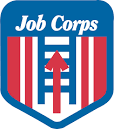 2
[Speaker Notes: Los 3 objetivos para la presentación de hoy son:

1 .Desarrollar una comprensión compartida sobre el trauma y las experiencias adversas de la infancia.  
2. Explicar qué es un Enfoque Informado del Trauma y su importancia para desarrollar resiliencia.
3. Describir cómo iniciar la implementación de un Enfoque Informado del Trauma en nuestro centro.  
    
A través del adiestramiento nos referiremos a las experiencias adversas de la infancia por sus siglas en inglés ACE para Adverse Childhood Experiences, ya que en la literatura en español se hace referencia a este concepto utilizando dichas siglas.]
En la Era de COVID-19
La Implementación de un Enfoque Informado del Trauma en Job Corps es oportuno y más importante que nunca.
3
[Speaker Notes: En la era actual de COVID-19, implementar un Enfoque Informado del Trauma en Job Corps es oportuno y más importante que nunca.. 
En los últimos meses, todos hemos tenido que “refugiarnos en casa” y experimentar la ansiedad, la incertidumbre y las frustraciones asociadas con dicha experiencia. 
Algunos de nosotros y algunos de nuestros estudiantes puede que conozcan a personas que han perdido sus trabajos o conozcan a personas que han contraído el COVID-19. Es posible que nosotros y nuestros estudiantes conozcamos alguna persona o tengamos seres queridos que hayan fallecido. 
Ha sido un momento muy difícil y aún no ha terminado. 
Todos necesitamos dar y recibir bondad, tener compasión y paciencia, ahora más que nunca.]
El Trauma y sus Efectos
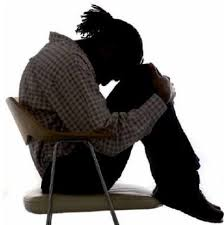 4
[Speaker Notes: En la primera sección del adiestramiento discutiremos el trauma y sus efectos.]
¿Qué es el Trauma?
Las Tres “E”
Resultado de un EVENTO, una serie de eventos o un conjunto de acontecimientos
Que es EXPERIMENTADO* por un individuo como física o emocionalmente dañino o que amenaza la vida
Tiene EFECTOS adversos duraderos en el funcionamiento y el bienestar mental, físico, social, emocional o espiritual del individuo.
*Esto podría significar un suceso vivido, amenazas, presenciar que le sucede a otra persona o saber que le sucedió a alguien (compañero de clase, amigo, familiar)
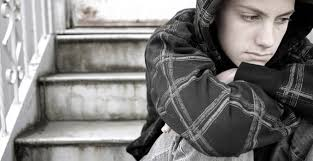 Administración de Servicios de Salud Mental y Contra la Adicción (ASSMCA o SAMHSA sus siglas en inglés)
5
[Speaker Notes: ¿Qué es el Trauma? La Administración de Servicios de Salud Mental y Contra la Adicción (ASSMCA) o  en inglés Substance Abuse and Mental Health Services Administration – también conocido como SAMHSA) provee una definición de trauma que tiene 3 partes importantes. Pueden recordarse como las "3 E".

Primero, el trauma individual es el resultado de un evento, una serie de eventos o un conjunto de acontecimientos. 

En segundo lugar, el individuo experimenta ese evento o eventos como abrumadores o potencialmente mortales- que amenazan contra su vida . La experiencia traumática podría ser un suceso experimentado por la persona, una amenaza real o percibida o el presenciar un evento traumático que le sucede a otra persona o saber que algo le sucedió a alguien que se aprecia o a algún familiar. 
    
    Entonces, si tomamos el ejemplo de un arma de fuego, se consideraría traumático experimentar una herida de bala, la amenaza de recibir un impacto de bala, presenciar cuando disparan a otra persona o saber que un pariente cercano recibió un disparo. 

En tercer lugar, esas experiencias tienen efectos profundos en el funcionamiento psicológico de la persona en términos de bienestar mental, físico, social, emocional y/o o espiritual.]
Negligencia y abuso infantil, incluido el abuso físico, sexual y emocional 
Ser víctima o testigo de violencia en la comunidad, la escuela o doméstica 
Desastres naturales, guerra y terrorismo 
Vivir con un familiar con un trastorno de salud mental o de abuso de sustancias
Separación repentina e inexplicable de un ser querido (duelo traumático) 
Accidente o enfermedad grave que pone en peligro la vida 
Pobreza, discriminación y trauma histórico/generacional
Existen Muchos Tipos de Traumas
6
[Speaker Notes: Lamentablemente, hay muchos tipos de traumas que las personas pueden experimentar. Probablemente muchos de éstos son familiares para ustedes, como:
Negligencia y abuso infantil, incluido el abuso físico, sexual y emocional. 
Ser víctima o testigo de violencia en la comunidad, la escuela o doméstica. 
Desastres naturales, guerra y terrorismo.

Pero el que quiero resaltar hoy es el último: la pobreza, discriminación y trauma histórico / generacional. El racismo es una forma de trauma. El trauma racial puede resultar de experiencias significativas de racismo como crímenes de odio o discriminación en el lugar de trabajo y la vivienda. O puede resultar de la acumulación de muchos pequeños sucesos como la discriminación y las micro-agresiones cotidianas, esas acciones o comentarios breves y comunes que, sutilmente y a menudo, inconsciente o involuntariamente expresan una actitud prejuiciosa hacia un grupo. 

Muchos de nuestros estudiantes experimentaron trauma y angustia después de presenciar el brutal asesinato de George Floyd. ¿Cómo podría un joven afroamericano no sentirse amenazado, asustado, ansioso, deprimido o desamparado sabiendo que esto podría sucederle o a alguien cercano a él? 

¿Pueden ustedes pensar en algún otro ejemplo de trauma que haya sido reseñado recientemente en los medios de comunicación?

[EN PERSONA]: LAS PERSONAS PUEDEN LEVANTAR LAS MANOS. LLAME A UN PARTICIPANTE A LA VEZ PARA QUE RESPONDA Y AGRADEZCA LAS RESPUESTAS. 

[SI EN LÍNEA: DIGA]: “Por favor escriban sus respuestas en el chat box.” [ENTONCES AGRADEZCA Y LEA LAS RESPUESTAS APROPIADAS EN VOZ ALTA. 
GENERALMENTE, ES MEJOR PASAR POR ALTO RESPUESTAS INCORRECTAS O “PROVOCATIVAS”]. 

[SI NO HAY RESPUESTAS POR PARTE DE LA AUDIENCIA LUEGO DE 10 SEGUNDOS, MENCIONE ALGUNO DE ESTOS SUCESOS]:
¿Que tal los recientes huracanes Laura, Irma, María?
Los terremotos y réplicas
Tiroteos masivos en las escuelas por ejemplo el de la escuela superior en Florida, (Estados Unidos) en febrero de 2018
Víctimas del tráfico humano

TERMINE DICIENDO: Gracias por esas excelentes respuestas.]
Efectos del Trauma
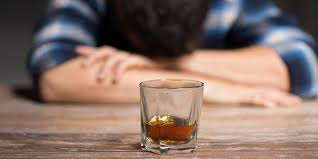 Resulta en comportamientos que son adaptaciones para ayudar a la persona a sobrevivir mental y emocionalmente. 
En el sistema de salud, estos comportamientos se denominan síntomas que necesitan tratamiento.
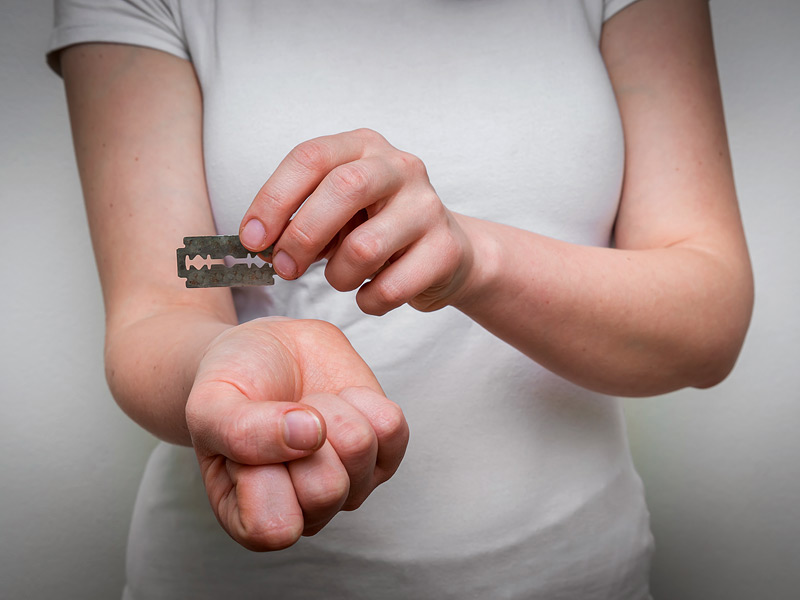 7
[Speaker Notes: Ahora hablemos de los efectos del trauma. 

El trauma a menudo resulta en conductas que son adaptaciones para ayudar a nuestros estudiantes a sobrevivir mental y emocionalmente. De hecho, todas las conductas, las saludables y no saludables, son adaptadas y diseñadas para comunicar o mejorar la supervivencia. 
En el ámbito de la salud, existe la tendencia actual de conceptualizar las conductas no saludables que resultan del trauma como síntomas que necesitan tratamiento en vez de estrategias de adaptación a traumas pasados o presentes. 

Esta tabla muestra cómo conductas poco saludables cumplen una función para el estudiante con trauma. Por ejemplo, el abuso de alcohol es un conjunto de conductas que usa un estudiante para auto-medicarse y aliviar el dolor emocional. Las autolesiones, como cortarse o quemarse, también son conductas diseñadas para ayudar a la persona a manejar su dolor emocional y proporcionar un alivio temporal de los sentimientos abrumadores o los sentimientos de estar “adormecido” emocionalmente y muerto por dentro. Los estudiantes que se autolesionan le dirán que es mejor sentirse vivo y sentir algo que sentirse muerto por dentro.]
Efectos del Trauma
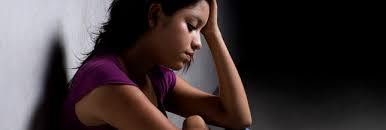 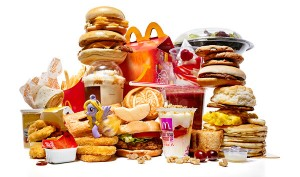 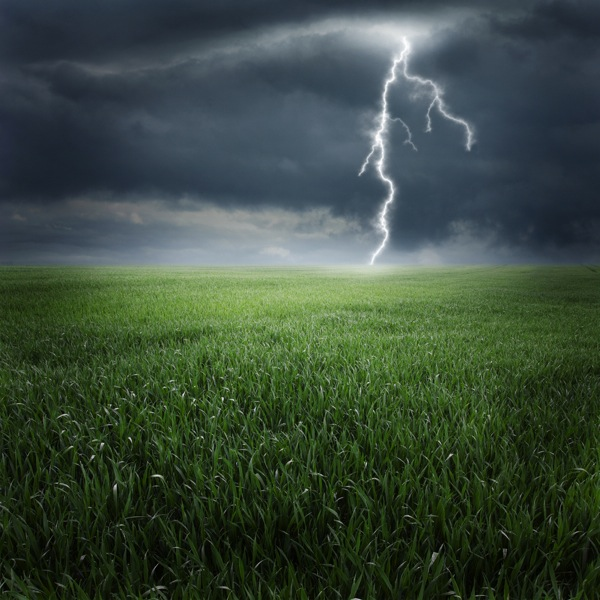 Las conductas poco saludables o extrañas tienen sentido cuando se comprende el historial de trauma del estudiante.
8
[Speaker Notes: A veces, un estudiante actúa como si estuviera en el entorno anterior donde tuvo lugar el trauma y no es capaz de reconocer que ya no está siendo amenazado o en peligro. 

Sus cerebros, sistemas nerviosos y sus modelos de trabajo interno se desarrollaron y se basan en un mundo que ya no existe. 

Tomemos el ejemplo de un estudiante que acumula comida en su habitación. Parece una conducta extraña hasta que se entera de que el estudiante cuando niño, mientras crecía no tenía comida suficiente para comer.  Ahora esa conducta tiene sentido, ¿verdad? 

Otro ejemplo es un estudiante que experimenta una ansiedad paralizante cada vez que hay una tormenta eléctrica. Esa conducta puede parecer extraña hasta que comprende que su casa fue destruida por un huracán cuando tenía 6 años y su familia se quedó sin hogar durante 2 años después de eso.
 
Las conductas poco saludables o extrañas que resultan de un trauma tienen sentido cuando se comprende el historial de trauma del estudiante.]
Experiencias Adversas de la Infancia (ACE por sus siglas en inglés)
Cuando el trauma ocurre antes de los 18 años, puede haber efectos duraderos en el desarrollo y en el resultado de la calidad de vida.
Eventos estresantes o traumáticos, incluidos abuso, negligencia y familia disfuncional, que ocurren antes de los 18 años. 
Estrés Tóxico: una respuesta de estrés cuando se experimenta una adversidad fuerte, frecuente y/o prolongada sin el apoyo adecuado.
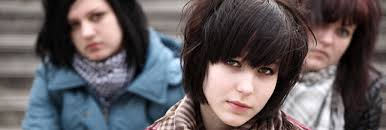 9
[Speaker Notes: La investigación sobre los efectos a largo plazo del trauma ha demostrado que cuando el trauma ocurre antes de los 18 años, hay efectos duraderos en el desarrollo y los resultados en la calidad de la vida. Los eventos estresantes o traumáticos que ocurren durante los años de desarrollo se denominan Experiencias Adversas de la Infancia, como mencionáramos previamente en inglés Adverse Childhood Experiences o ACE por sus siglas en inglés.


Una forma en que las ACE pueden afectar los resultados a largo plazo es que provocan estrés tóxico, una respuesta de estrés que ocurre cuando una persona experimenta una adversidad fuerte, frecuente y/o prolongada sin el apoyo adecuado. 

Piense en los diferentes tipos de trauma mencionados previamente: abuso, negligencia, violencia doméstica o en la comunidad. Estos no son eventos que ocurren en una sola ocasión. Ocurren repetidamente durante años y años. Sin el apoyo adecuado, el estrés tóxico cambia el desarrollo y funcionamiento del cerebro, el sistema nervioso y el sistema endocrino que regula las hormonas. Así es como se cree que la pobreza, el racismo y la discriminación tienen sus efectos negativos en diferentes aspectos del desarrollo- por la exposición casi constante e implacable a eventos estresantes.]
Investigación Sobre las Experiencias Adversas de la Infancia (ACE)
Las ACE son muy comunes: 
  64% (casi 2 de cada 3) tenía uno o más ACE 
Las ACE afectan la salud y vida a largo plazo. 
Comportamiento, salud mental, salud física, expectativa de vida 
A más ACE mayor el riesgo de resultados negativos.
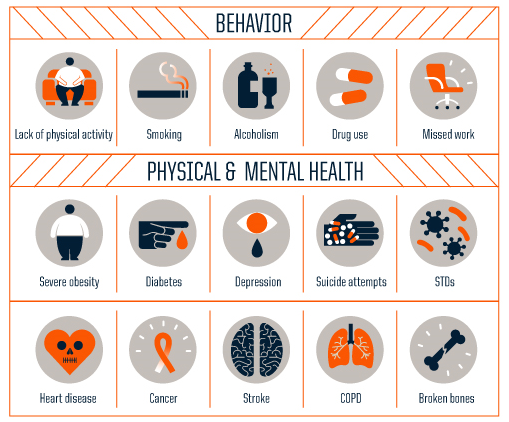 Felitti et al., 1998
10
[Speaker Notes: La investigación sobre las ACE, que se publicó en 1998 hace más de 20 años, reportó 3 resultados que fueron muy sorprendentes. 

La primera es que las ACE son muy comunes, mucho más comunes de lo que la gente piensa. El estudio encontró que el 64% o casi 2 de cada 3 personas informaron haber experimentado una o más ACE. Y los porcentajes generales de hombres y mujeres que experimentaron una o más ACE fueron notablemente similares (hombres alrededor del 62% y mujeres 65.5%). 

El segundo resultado fue el descubrimiento de que las ACE tienen un impacto significativo en la salud y la vida a largo plazo. Las ACE no solo están asocian con problemas de salud mental, el abuso de sustancias y conductas de riesgo, como es de esperar. También, predice el riesgo de problemas durante el embarazo y el aumento de enfermedades crónicas como asma, enfermedad renal, accidente cerebrovascular, cáncer y diabetes. No es sorprendente que las ACE estén asociadas con una vida útil más corta en términos generales. 

El tercer resultado fue que a más ACE mayor será el riesgo de resultados negativos. Déjeme mostrarles un par de ejemplos.]
Las ACE y el Fumar
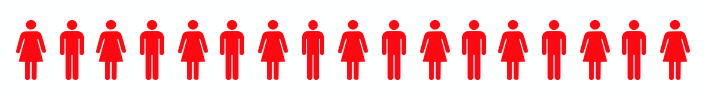 0 ACE - 6 de 100 personas fuman
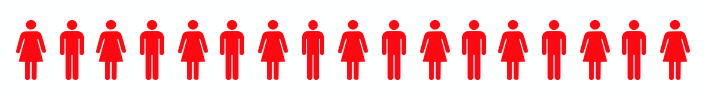 3 ACE – 11 de 100 personas fuman
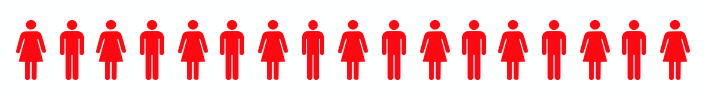 7 ACE – 17 de 100 personas fuman
11
[Speaker Notes: Analicemos el riesgo de fumar. 

Imagine un grupo de 100 personas que no reportaron ACE. Su puntuación ACE fue cero, no tuvieron experiencias adversas en su infancia. Resulta que 6 de esas 100 personas se convierten en fumadores. Este es el grupo de personas que fumarían, tengan o no ACE. Su tabaquismo pudo ser causado por la genética, el acceso a los cigarrillos o porque los adultos que le rodeaban cuando eran niños eran fumadores. Estas son también las personas que tienden a abandonar dicho hábito cuando se les presenta información sobre los peligros de fumar. [HAGA CLIC PARA VER LA SIGUIENTE BARRA] 
Ahora imagine a 100 personas que reportaron, cada una, TRES ACE. Ahora, 11 de cada 100 de estas personas fuman. Como puede ver, el riesgo de fumar aumenta con los ACE. [HAGA CLIC PARA VER LA SIGUIENTE BARRA] 
Ahora imagine a 100 personas que tienen SIETE ACE cada una. 17 personas de las 100 fuman. El riesgo se acumula a medida que aumenta la puntuación de ACE.]
Las ACE e Intentos Suicidas
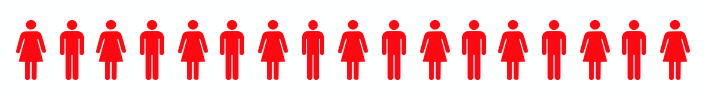 0 ACE – 1 de 100 personas intentará suicidarse
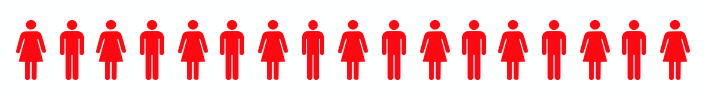 3 ACE – 10 de 100 personas intentará suicidarse
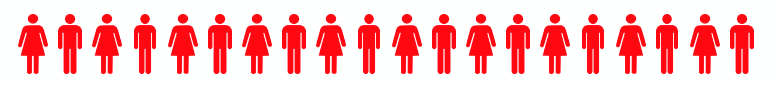 7 ACE – 20 de 100 personas intentará suicidarse
12
[Speaker Notes: Incluso con el enorme riesgo que les acabo de mostrar, fumar está solo moderadamente relacionado con las ACE. Muchas condiciones de salud mental, incluida la depresión, tienen una relación mucho más fuerte con las ACE. 

Con respecto al intento de suicidio, la investigación sobre las ACE encontró que: 
El intento de suicidio es extremadamente raro entre las personas sin ACE. De hecho, entre 100 personas que tienen CERO ACE, solo una intentará suicidarse. [HAGA CLIC PARA VER LA SIGUIENTE BARRA] 
Sin embargo, en un grupo de 100 personas que tienen 3 ACE, 10 intentarán suicidarse. Eso es un salto significativo. [HAGA CLIC PARA VER LA SIGUIENTE BARRA] 
Cuando las personas tienen 7 ACE, ahora 20 de cada 100 personas con 7 ACE intentarán suicidarse.
 ¿Cuál es su reacción cuando ve la asociación entre las experiencias adversas de la infancia y los intentos de suicidio? ESPERE POR RESPUESTAS.

[EN PERSONA]: PUEDE PEDIRLE A LAS PERSONAS QUE LEVANTEN LAS MANOS. LLAME A UN PARTICIPANTE A LA VEZ PARA QUE RESPONDA Y AGRADEZCA LAS RESPUESTAS. 

[Si EN LÍNEA: DIGA]: “Por favor escriban sus respuestas en el chat box.” [ENTONCES LEA EN VOZ ALTA LAS RESPUESTAS APROPIADAS].]
10 PreguntasCuestionario de Experiencias Adversas de la Infancia
La participación es completamente voluntaria. 
Todas las respuestas son confidenciales.
Todas las preguntas se responden con un "sí" o un "no". 
Lea la pregunta en su totalidad, ya que muchas tienen 2 o más partes. 
Algunas preguntas pueden traerle recuerdos difíciles o sentimientos incómodos, así que les exhorto a movilizar su red de apoyo y/o buscar ayuda externa de un profesional de así necesitarlo.
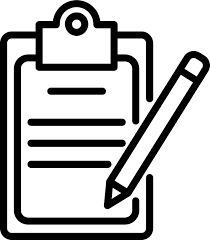 13
[Speaker Notes: DIGA: Ahora, voy a darles la oportunidad de que contesten el cuestionario de ACE, si lo desea. 
La participación es completamente voluntaria. Este ejercicio está diseñado para aumentar su autoconocimiento. 
Sus respuestas son confidenciales. Por favor, no ponga su nombre ni ninguna otra información de identificación en el papel o en la tarjeta. 
Todas las preguntas se responden con un "sí" o un "no" Asegúrese de leer la pregunta en su totalidad. Muchas preguntas tienen dos partes: "¿Sucedió esto" O "Sucedió esto otro"? 
Quiero advertirlos de que algunas de estas preguntas pueden traer a la mente recuerdos difíciles o sentimientos incómodos, así que les exhorto a movilizar su red de apoyo y/o buscar ayuda externa de un profesional de así necesitarlo. Por favor, no duden en contactarme si necesitan apoyo para identificar un profesional en la comunidad”. 

[EN PERSONA: ENTREGUE LAS TARJETAS (si es un grupo pequeño) O PIDA A UN AYUDANTE QUE ENTREGUE LAS COPIAS DEL CUESTIONARIO (si es un grupo grande)] [PARA LAS TARJETAS, DIGA]: Por favor, escriba los números del uno al diez en la tarjeta. 

[SI POR LÍNEA, DIGA]: Por favor, saque su lápiz y papel y escriba los números del uno al diez.]
Antes de Cumplir 18 Años,
1. ¿Alguno de sus padres o algún otro adulto en su casa frecuentemente o muy 
     frecuentemente… lo ofendía, lo insultaba, lo menospreciaba, o lo humillaba? O ¿actuaba  
     de forma tal que estuvo atemorizado de que le ocasionara daño físico? 

2. ¿Alguno de sus padres o algún otro adulto en su casa frecuentemente o muy 
    frecuentemente…lo empujaba, lo jalaba, lo abofeteada, o le lanzaba 
    objetos? O ¿alguna vez lo golpearon tan fuerte que le dejaron marcas o estuvo herido? 

3. ¿Algún adulto o una persona por lo menos 5 años mayor que usted alguna vez… lo tocó o   
    acarició o hizo que usted le tocara el cuerpo de una manera sexual? O ¿intentó 
    o tuvo sexo oral, anal o vaginal con usted? 

4. ¿Sintió frecuentemente o muy frecuentemente que…nadie en su familia lo quería o 
   pensaba que usted era importante o especial? O  ¿que en su familia no se cuidaban el uno al otro, ni tenían una relación cercana, o no se apoyaban unos a otros?
14
[Speaker Notes: DIGA: Aquí están las primeras 4 preguntas. Asegúrese de leer cada pregunta por completo. Le daré unos minutos para responderlas. Si tiene problemas para entender alguna de las preguntas, avíseme y lo ayudaré  [EN PERSONA] O conseguiré a alguien que lo ayude. 

NO LEA LAS PREGUNTAS EN VOZ ALTA. ESPERE UN MINUTO O DOS. 

[EN PERSONA: OBSERVE A LA AUDIENCIA PARA DETERMINAR CUÁNDO LA MAYORÍA DE LAS PERSONAS PODRÍAN ESTAR LISTAS PARA CONTINUAR. PUEDE PEDIR A LAS PERSONAS QUE LEVANTEN LAS MANOS CUANDO TERMINEN.] 

[SI EN LÍNEA, DIGA]: Cuando esté listo para continuar escriba ”listo”  en el chat.]
Antes de Cumplir 18 Años,
5. ¿Sintió frecuentemente o muy frecuentemente que…no tenía comida suficiente para comer, tenía que usar ropa sucia y no tenía a nadie que lo protegiera? O ¿que sus padres estaban demasiado borrachos o drogados para cuidarlo o llevarlo al médico si lo necesitaba? 

6. ¿Perdió a uno de sus padres por divorcio, separación, abandono, muerte o alguna otra razón? 

7. ¿Su madre o madrastra fue: frecuentemente o muy frecuentemente empujada, agarrada bruscamente, abofeteada, o le tiraron algún objeto?  O ¿algunas veces, frecuentemente, o muy frecuentemente fue pateada, mordida, golpeada con el puño, o golpeada con algún objeto duro? O ¿alguna vez fue golpeada repetidamente durante al menos unos minutos o amenazada con una pistola o cuchillo?
15
[Speaker Notes: DIGA: Aquí están las próximas 3 preguntas. Le daré unos minutos para responderlas. 

NO LEA LAS PREGUNTAS EN VOZ ALTA. ESPERE UN MINUTO O DOS.

[EN PERSONA: OBSERVE A LA AUDIENCIA PARA DETERMINAR CUÁNDO LA MAYORÍA DE LAS PERSONAS PODRÍA ESTAR LISTA PARA CONTINUAR. PUEDE PEDIR A LAS PERSONAS QUE LEVANTEN LAS MANOS CUANDO TERMINEN.] 

[SI ESTÁ EN LÍNEA, DIGA]: Por favor, escriba "listo" en el chat cuando esté listo para continuar.]
Antes de Cumplir 18 Años,
8. ¿Vivió con alguien que era un bebedor problemático o alcohólico, o que usaba drogas ilegales?  
9. ¿Algún miembro del hogar estaba deprimido o padecía una condición mental, o un miembro del hogar intentó suicidarse?
10. ¿Algún miembro del hogar fue a la cárcel/prisión?
16
[Speaker Notes: DIGA: Aquí están las últimas preguntas. Le daré unos minutos para responderlas. 

NO LEA LAS PREGUNTAS EN VOZ ALTA. ESPERE UN MINUTO O DOS.

[EN PERSONA: OBSERVE A LA AUDIENCIA PARA DETERMINAR CUÁNDO LA MAYORÍA DE LAS PERSONAS PODRÍA ESTAR LISTA PARA CONTINUAR. PUEDE PEDIR A LAS PERSONAS QUE LEVANTEN LAS MANOS CUANDO TERMINEN.] 

[SI ESTÁ EN LÍNEA, DIGA]: Por favor, escriba "listo" en el chat cuando esté listo para continuar. 

PARA AMBAS MODALIDES DE PRESENTACIÓN, DIGA]: 
Para calcular su puntaje, deberá sumar el número de respuestas “sí”, el total será su puntaje. ESPERE DE 30 A 60 SEGUNDOS. 

[EN PERSONA - OPCIONAL DIGA: Puede conservar su papel / tarjeta o puede entregarlos, sin nombres, para que los resultados sean anónimos. Me gustaría recopilarlos y ver los resultados. Informaré de forma anónima en nuestra próximo adiestramiento cómo se vieron nuestros resultados. Nuevamente, esto es voluntario. Si se 
siente cómodo, doble su tarjeta /papel por la mitad y páselo al principio de la fila o a una persona en cada mesa para que las recoja.]
El Antídoto Contra el Trauma: La Resiliencia
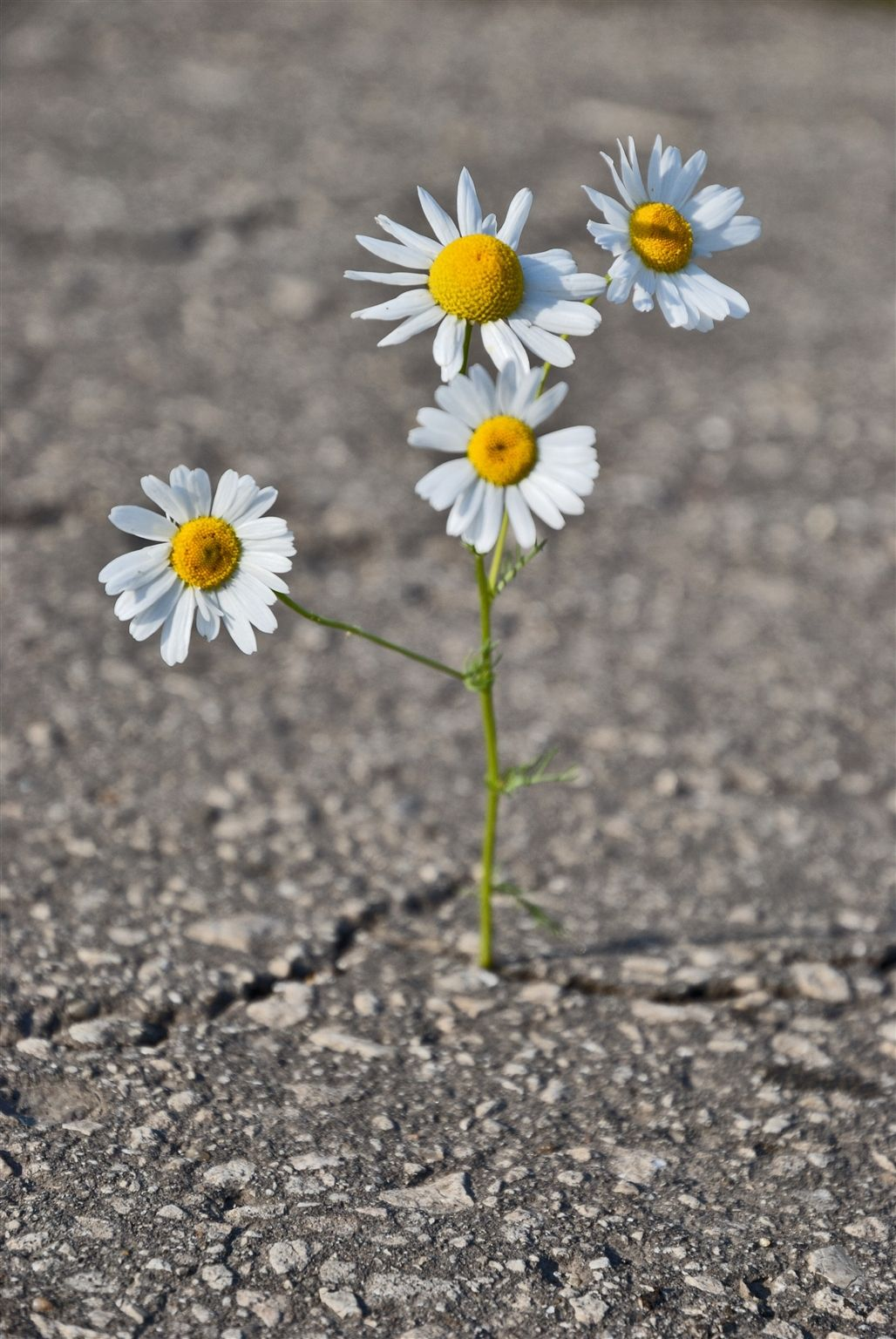 El trauma NO tiene por qué conducir a resultados negativos. 
Hay factores específicos que pueden desarrollar resiliencia. 
 Recuperarse durante tiempos difíciles
 Adaptarse bien ante la adversidad
17
[Speaker Notes: Escuchar todos los efectos negativos del trauma puede hacer que se sienta condenado o desesperanzado. La buena noticia es que el trauma NO tiene por qué conducir a resultados negativos; no son inevitables. Hay una serie de factores que pueden amortiguar o proteger a una persona del trauma y fomentar la resiliencia. 

La resiliencia es la capacidad de recuperarse durante tiempos difíciles y adaptarse bien frente a la adversidad. Muchos de nosotros somos testimonio del hecho de que una persona puede ser exitosa a pesar del trauma experimentado en la niñez. ¿Qué ayuda a las personas para que les vaya bien a pesar de experimentar  circunstancias muy difíciles en la infancia y la adolescencia? 

[SI EL CUESTIONARIO ACE FUE ADMINISTRADO DIGA]: Para responder esta pregunta, vamos a contestar otro cuestionario. Este solo consta de 7 preguntas muy sencillas. Saque el papel o la tarjeta que utilizó para contestar el Cuestionario de ACE. En el reverso del papel / tarjeta escriba los números del uno al siete.

[SI NO ADMINISTRÓ EL CUESTIONARIO ACE DIGA]: Una respuesta a esta pregunta son las Experiencias Positivas de la Infancia o Positive Childhood Experiences, PCE por sus siglas en inglés).]
Experiencias Positivas de la Infancia (PCE)
Cuando niño con qué frecuencia o cuánto sintió que:
Era capaz de hablar con la familia sobre los sentimientos. 
La familia estuvo a su lado durante tiempos difíciles. 
Estaba seguro y protegido por un adulto en su hogar. 
Tuvo al menos 2 adultos que no fueran sus padres que se interesaron genuinamente por usted. 
Estaba apoyado por amigos. 
Tenía un sentido de pertenencia en la escuela secundaria 
Disfrutó participando de las tradiciones de la comunidad
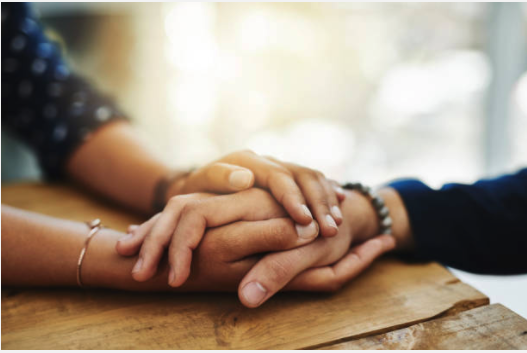 18
[Speaker Notes: [SI EL CUESTIONARIO ACE FUE ADMINISTRADO DIGA]: Una respuesta a la pregunta "¿Qué ayuda a las personas para que les vaya bien a pesar de experimentar  circunstancias muy difíciles en la infancia y la adolescencia?" son las Experiencias Positivas de la Infancia – en inglés Positive Childhood Experiences (PCE por sus siglas en inglés). Estas 7 preguntas conforman la escala de Experiencias Positivas de la Infancia. Tómese unos minutos para responder estas preguntas con "sí" o "no". Hay otras versiones de la escala que se responden con opciones sobre "con qué frecuencia" o "cuánto sintió", pero hoy utilizaremos la versión simple. Les daré unos minutos para contestar el cuestionario.

NO LEA LAS PREGUNTAS EN VOZ ALTA. ESPERE UN MINUTO O DOS. 

[EN PERSONA: OBSERVE A LA AUDIENCIA PARA DETERMINAR CUÁNDO LA MAYORÍA DE LAS PERSONAS PODRÍAN ESTAR LISTAS PARA CONTINUAR. PUEDE PEDIR A LAS PERSONAS QUE LEVANTEN LAS MANOS CUANDO TERMINEN.] 

[SI EN LÍNEA, DIGA]: Cuando esté listo para continuar escriba ”listo”  en el chat.

ESPERE UN MINUTO O DOS LUEGO DIGA: Para puntuar este cuestionario, simplemente se suman todas las respuestas “sí”. En la siguiente diapositiva, le daré una idea de lo que significa su puntaje. DELE UNOS MINUTOS PARA QUE CALCULEN EL PUNTAJE.

[SI EL CUESTIONARIO ACE NO FUE ADMINISTRADO DIGA]: Estas 7 preguntas conforman el Cuestionario de Experiencias Positivas de la Infancia. Hay otras versiones de la escala en las que los participantes responden con opciones de "con qué frecuencia" o "cuánto sintió", aquí les muestro  la versión simple. Para puntuar este cuestionario, simplemente se suman todas las respuestas “sí”. Tómese unos minutos para leer las preguntas del mismo que se responden con un "sí" o "no". En la siguiente diapositiva, le daré una idea de lo que significan los puntajes. [DELE UNOS MINUTOS PARA QUE LEAN LAS PREGUNTAS]]
Experiencias Positivas de la Infancia (PCE)Experiencias Interpersonales Positivas
Menor riesgo de depresión y pobre salud mental en la adultez
A más experiencias positivas en la niñez
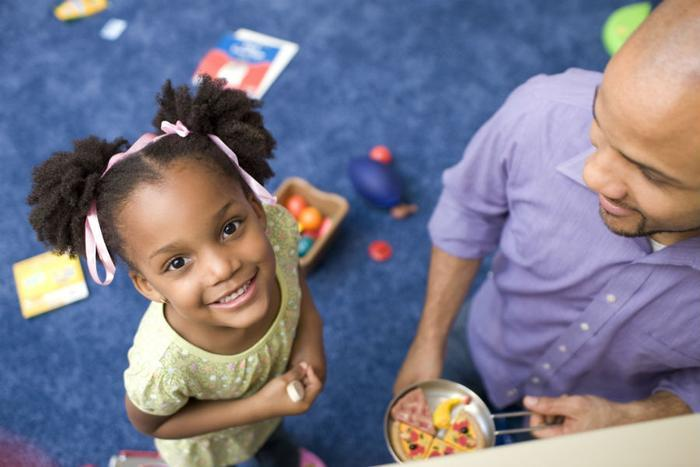 Bethell et al., 2019
19
[Speaker Notes: La escala de Experiencias Positivas de la Infancia como constataron mide las experiencias emocionales positivas vividas en la niñez. Principalmente, analiza las relaciones interpersonales de apoyo con la familia, otros adultos y amigos durante el crecimiento. Un estudio reciente publicado el año pasado mostró que tener más PCE se asocia con un menor riesgo de sufrir depresión y pobre salud mental en la adultez. Permítanme mostrarles un par de estadísticas en la siguiente diapositiva.]
Experiencias Positivas de la Infancia (PCE)
PCE Puntajes Medios vs. Altos
PCE Puntajes
Bajos vs. Altos
72%
50%
20
[Speaker Notes: Al observar las barras marrones de la izquierda, los investigadores compararon el riesgo de depresión adulta o pobre salud mental entre personas que no tenían o tenían 1 o 2 PCE versus personas que tenían 6 a 7 PCE. Las personas en el grupo con 6 a 7 PCE tenían un 72% MENOR de riesgo de sufrir depresión o pobre salud mental en la adultez. 72%!

Mirando las barras azules de la derecha, indican que  incluso si las personas solo tenían un puntaje de PCE en el rango medio (o sea un puntaje de 3, 4 o 5 experiencias positivas), tenían un 50% MENOR de posibilidades de experimentar depresión o pobre salud mental en la adultez. Estos son resultados increíbles. 

Como comparación, la mayoría de los medicamentos y tratamientos médicos para enfermedades crónicas no reducen el riesgo en un 75% o incluso en un 50%.]
Otros Factores que Promueven la Resiliencia
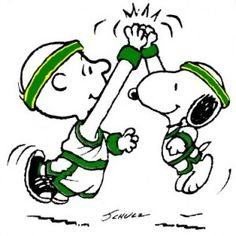 Entornos seguros y solidarios 
Espiritualidad y propósito en la vida
Participación en actividades positivas 
Un sentimiento de pertenencia 
Logros
Job Corps puede proporcionar las relaciones positivas y muchos de los apoyos que nuestros estudiantes necesitan para tener éxito en el programa y en la vida.
21
[Speaker Notes: Si bien las relaciones positivas pueden marcar una diferencia significativa en la sanación de las heridas del trauma y el desarrollo de la resiliencia, también existen otros factores importantes que pueden amortiguar las experiencias adversas de la infancia. Éstos incluyen: 
1. Entornos seguros y solidarios 
2. Espiritualidad / tener un propósito en la vida
3. Participación en actividades positivas 
4. Un sentido de pertenencia y 
5. Logros positivos. 

Job Corps puede proporcionar las relaciones positivas, el entorno, las actividades, el sentido de pertenencia y logro que nuestros estudiantes necesitan para tener éxito en el programa y en la vida.]
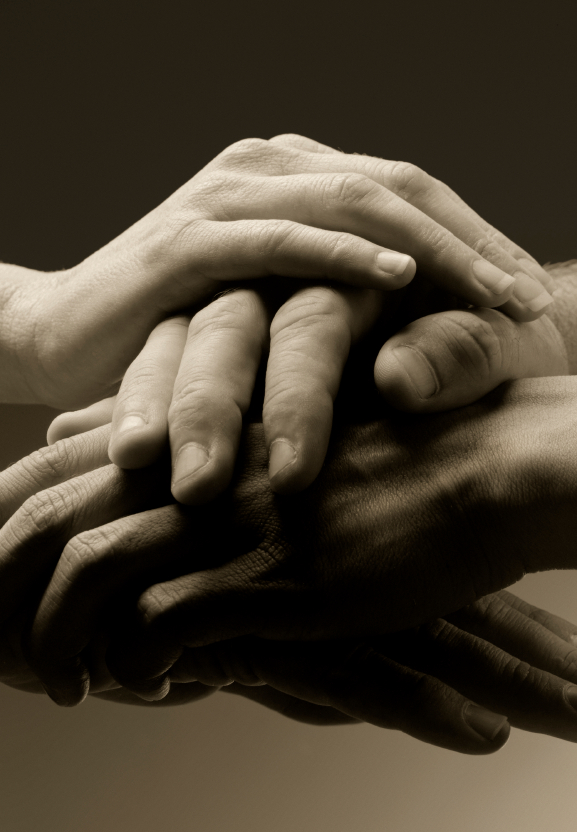 Un Enfoque Informado del Trauma
Supuestos & Principios
SAMHSA (2014)
22
[Speaker Notes: En la sección 2, aprenderá qué es un enfoque basado en el trauma, sus supuestos y principios que lo definen. Casi toda esta información proviene de una publicación titulada "Concepto de Trauma y Orientación para un Enfoque Informado del Trauma de SAMHSA" publicada en 2014. 

Antes de comenzar, hay dos cosas que debe tener en cuenta: 

Una es que la mayoría de las víctimas de trauma no reciben el tratamiento o el apoyo que necesitan para sanar o recuperarse de su trauma. 

El segundo es que la mayoría de las instituciones (incluidas las instituciones de atención médica y educativas) a menudo vuelven a traumatizar o retraumatizar- esto implica que las interacciones con el personal, el entorno en sí y las políticas y procedimientos hacen que la persona con un historial de trauma vuelva a experimentar los sentimientos asociados con el trauma.]
Enfoque Informado del Trauma (TIA)
Un programa, organización o sistema informado sobre el trauma
REALIZA
el impacto generalizado del trauma y comprende las posibles vías de recuperación.
Las Cuatro “R”
que el trauma afecta a todas las personas involucradas en el programa u organización, incluido el personal
RECONOCE
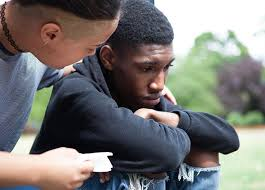 RESPONDE
integrando completamente el conocimiento sobre el trauma en las políticas, procedimientos, prácticas y entornos
RESISTE
la retraumatización
23
[Speaker Notes: Una organización que adopta un enfoque basado en el trauma -en inglés Trauma Informed Approach o TIA por las siglas en inglés -operan utilizando 4 supuestos importantes denominados como  "las cuatro R". Estos son los cimientos sobre los que se construye cada aspecto de la organización. 

1. Está consciente (Realiza) el impacto generalizado del trauma y comprende los posibles caminos hacia la recuperación. 
2. Reconoce los signos y síntomas del trauma en los clientes, las familias, el personal y otras personas involucradas en el sistema. 
3. Responde integrando completamente el conocimiento acerca del trauma en sus políticas, procedimientos, prácticas y entornos. 
4. Resiste la retraumatización: busca activamente prevenir interacciones y experiencias que hagan que los estudiantes vuelvan a experimentar los sentimientos de impotencia, desesperanza, frustración, ira, culpa, vergüenza y tristeza que sintieron durante el trauma o traumas originales. Puede pensar en la retraumatización como volver 
   a victimizar al sobreviviente del trauma.]
Enfoque Informado del Trauma (TIA)
Es un enfoque basado en las fortalezas para brindar servicios que: 
 Estén basados en la comprensión y la capacidad de respuesta al impacto del trauma. 
 Enfaticen la SEGURIDAD física y psicológica    de los estudiantes como del personal 
 Permitan oportunidades para que los estudiantes sobrevivientes de un trauma reconstruyan una sensación de control y empoderamiento.
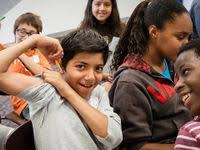 24
[Speaker Notes: Un enfoque basado en el trauma define la forma en que una organización ofrece sus servicios. Es un enfoque que se centra en las fortalezas (no en los problemas) de las personas a las que sirven. Una organización que utiliza TIA tiene las siguientes 3 características: 

Se basa en la comprensión del trauma y responde al impacto del trauma en la vida de las personas. 
Enfatiza la SEGURIDAD física, psicológica y emocional tanto para los estudiantes como para el personal. Esto es importante. Tanto el personal que brinda los servicios como los estudiantes que se comprometieron con dichos servicios deben sentirse seguros para que TIA funcione. 
Finalmente, crea oportunidades para que los estudiantes sobrevivientes de un trauma reconstruyan un sentido de control y empoderamiento.]
Resultados Positivos Asociados con TIA
Incidentes críticos 
Rotación de personal 
Uso de días por enfermedad por parte del personal 
Lesiones del personal
Detenciones/arrestos
Visitas a salas de emergencias 
Suspensiones escolares/ referidos a la oficina 
# de diagnósticos psiquiátricos 
# de medicamentos recetados y dosis
Compromiso 
Satisfacción del paciente/ estudiante 
Satisfacción del personal
Búsqueda de tratamiento de forma voluntaria
Satisfacción del cliente externo 
Satisfacción del cliente interno
DISMINUYE
AUMENTA
[Speaker Notes: Hablemos de POR QUÉ Job Corps está comenzando a implementar un enfoque basado en el trauma. ¿Cuáles son los beneficios? Basándonos en los increíbles resultados de las organizaciones educativas y de cuidado médico que han implementado TIA, esperaríamos ver: 

Disminución de conductas/eventos negativos como la cantidad de incidentes críticos, la rotación del personal, el uso del tiempo por enfermedad, las lesiones del personal y menos referidos por disciplinarias y separaciones disciplinarias. 
También esperaríamos ver aumentos en una serie conductas/eventos positivos, incluida la satisfacción de los estudiantes y el personal, la búsqueda de tratamiento de forma voluntaria y, quizás lo más importante, el compromiso con el programa. 
¿Suena esto como el tipo de lugar donde le gustaría ir a trabajar o ir para recibir una formación educativa y vocacional? Yo sé que a mí me gustaría.]
Seis Principios de TIA
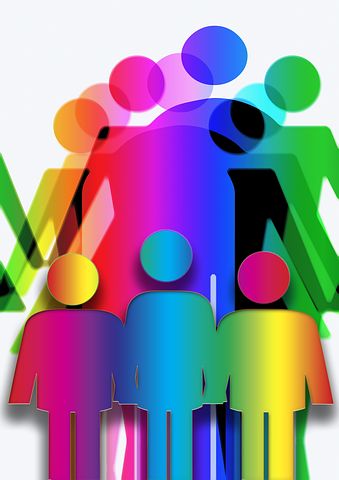 2. Confiabilidad y TransparenciaC
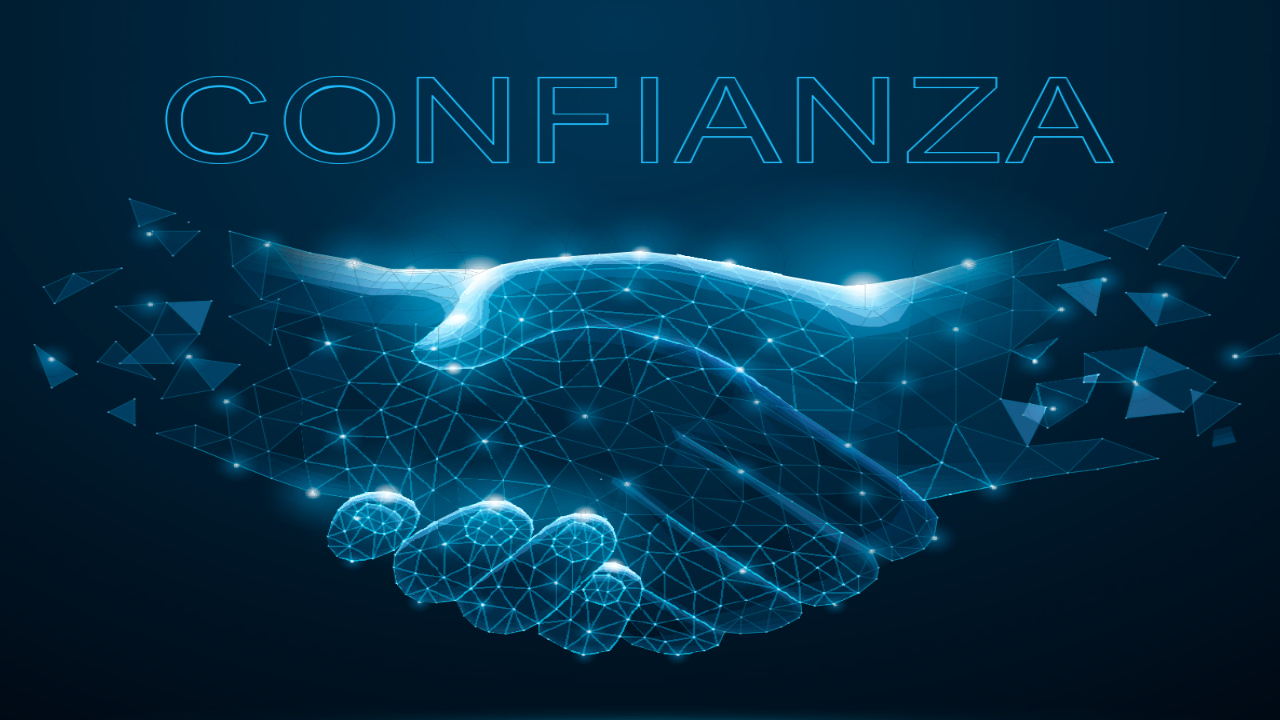 1. Seguridad
26
[Speaker Notes: Hay 6 principios claves que proporcionan los cimientos para construir un enfoque basado en el trauma en una organización. No tendremos tiempo para profundizar, por lo que solo proporcionaré una descripción general. 

El primer principio es la Seguridad: que todos (estudiantes y personal) se sientan seguros física, psicológicamente y en sus interacciones interpersonales con los demás. 

El segundo principio es la Confiabilidad y Transparencia. Debido a que la sanación ocurre en el contexto de las relaciones, construir y mantener la confianza entre los estudiantes, sus familiares, el personal y otras personas involucradas en la organización es una prioridad. Es un proceso continuo que monitoreamos e intentaremos mejorar constantemente.]
Seis Principios de TIA
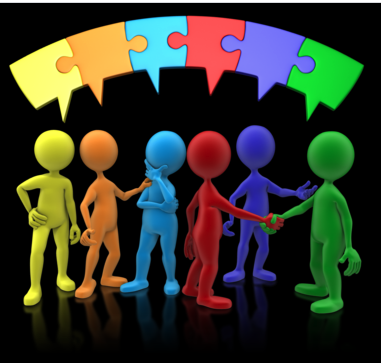 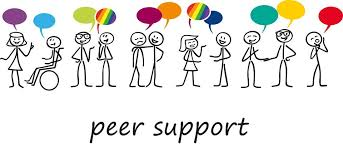 3. Apoyo de los  
    CompañerosA
4. Colaboración y Mutualidad
27
[Speaker Notes: El tercer principio es el Apoyo entre Pares: el apoyo brindado por un compañero, alguien que ha tenido la misma "experiencia vivida", que ha tenido experiencias similares y comprende la vergüenza, la culpa, la desesperación y los secretos asociados con las experiencias traumáticas es incalculable para la recuperación y sanación, por eso tratamos de desarrollar redes de apoyo entre pares. 

El cuarto principio es la Colaboración y la Mutualidad, que simplemente significa que todos en Job Corps (el director del centro, el personal administrativo, educativo, residencial, consejeros, salud y bienestar, recreación) todos tienen un papel que desempeñar y que la sanación se lleva a cabo en el contexto de relaciones significativas que no se basan en el poder.]
Seis Principios de TIA
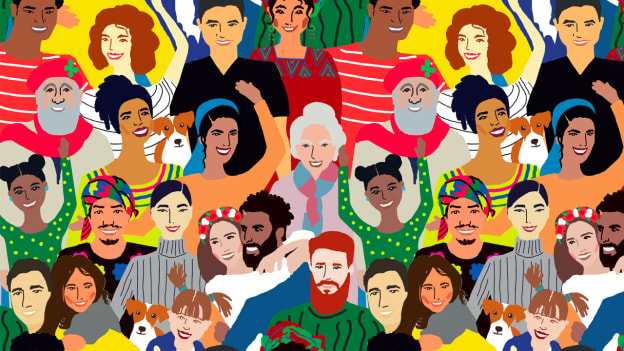 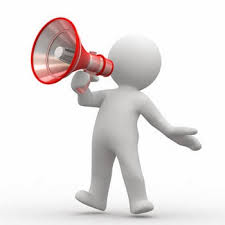 6. Asuntos  Culturales, Históricos y de Género
5. Empoderamiento, Voz y Elección
28
[Speaker Notes: El quinto principio de TIA es Empoderamiento, Voz y Elección. Esto significa que a lo largo de Job Corps, las fortalezas y experiencias de las personas son desarrolladas y reconocidas y que todos tienen voz y elección siempre que sea posible porque creemos que las personas son resilientes y tienen la capacidad de sanar y lograr la recuperación del trauma.  

El sexto y último principio se refiere a tener en cuenta Asuntos Culturales, Históricos y de Género. Esto significa que Job Corps trabaja activamente para dejar atrás los estereotipos y prejuicios culturales y de género. Que aprovechamos el poder curativo de las conexiones culturales tradicionales y que reconocemos y abordamos los efectos del trauma histórico.]
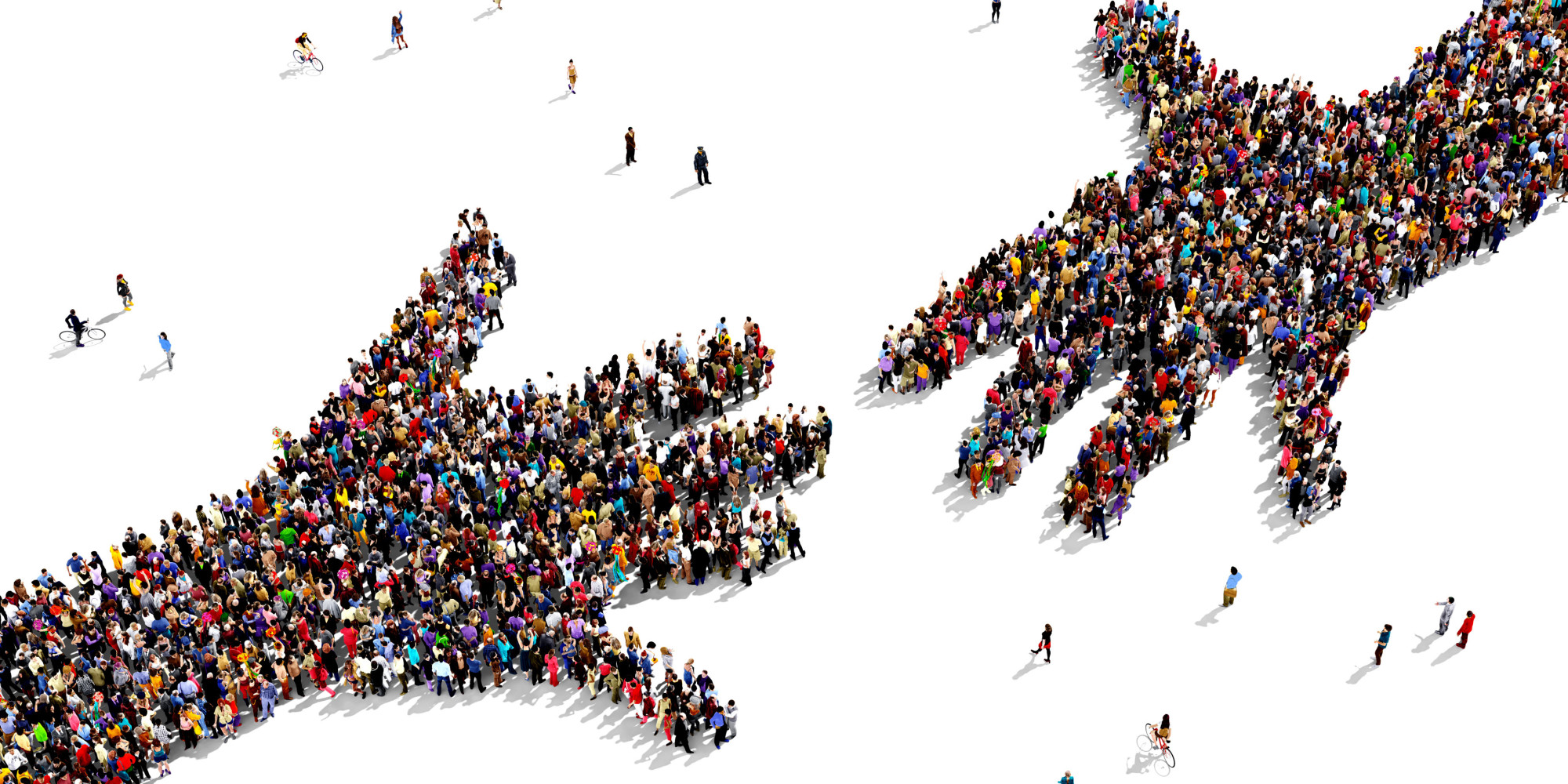 Implementación de TIA en Job Corps
[Speaker Notes: Entonces, ¿cómo comenzamos a incorporar en términos prácticos un enfoque basado en el trauma en nuestro trabajo en Job Corps? ¿Cómo se verá?]
Nuevos Supuestos
¿Cómo puedo ayudarte?
PREGUNTAR
¿Cómo es para ti?
PENSAR
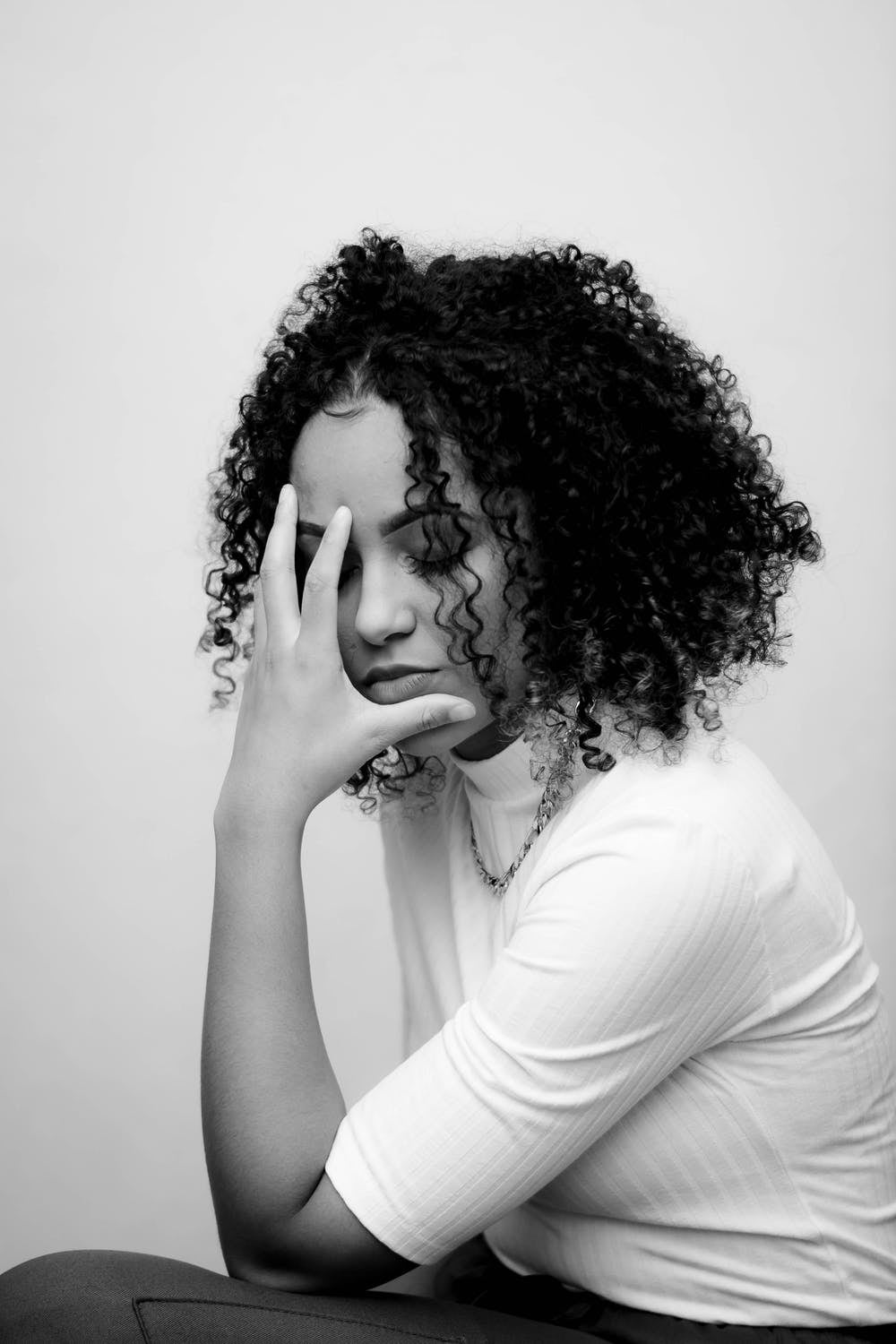 ¿Qué te pasó?
¿Qué es lo que está mal contigo?
30
[Speaker Notes: Para comenzar a implementar un Enfoque Informado del Trauma, tenemos que comenzar con 3 nuevos supuestos que asumimos sobre nuestros estudiantes. En otras palabras, tenemos que cambiar nuestro pensamiento. 

El primer supuesto tiene que ver con cómo pensamos acerca de un estudiante cuando está teniendo dificultades. Ahora mismo, tendemos a pensar: "¿Qué es lo que está pasando contigo? / ¿Qué es lo que está mal contigo?”.  En un enfoque basado en el trauma, asumimos que el estudiante ha sido afectado por un trauma y que su conducta probablemente esté relacionada con el trauma. Entonces, en lugar de "¿Qué está mal contigo?” la pregunta que estaremos pensando es "¿Qué te pasó?" Ahora, no PREGUNTAMOS "¿Qué te pasó?" Solo PENSAMOS esa pregunta. No necesitamos saber el trauma del estudiante para usar TIA; sólo tenemos que asumir que está ahí. 

En cambio, lo que PREGUNTAMOS (en los cuadros de color canela y azul) es "¿Cómo es para ti?" o "¿Cómo puedo ayudarte?" Estas preguntas ayudan a cambiar nuestro enfoque de qué es lo que está "mal" con un estudiante para tratar de entender al estudiante y ayudarlo. "¿Cómo es para ti?" es una forma de acercarse, de intentar ponerse en los zapatos de ese estudiante en ese mismo momento. ¿Qué les es está pasando? ¿Qué están pensando ahora mismo? " 

La pregunta "¿Cómo puedo ayudarte?" significa que está listo para apoyar al estudiante si el estudiante está dispuesto a aceptar el apoyo. "¿Cómo puedo ayudarte?" nos hace pensar menos en el castigo y las consecuencias negativas y más en cómo ayudar al estudiante a mejorar o mejorar la situación.]
Nuevos Supuestos
En las relaciones
Adaptaciones a eventos traumáticos
Problemas/Síntomas
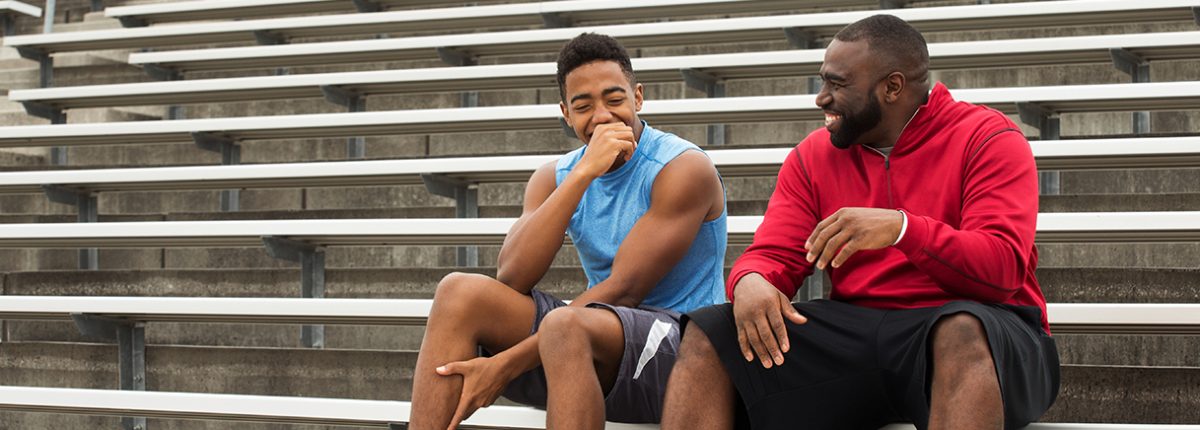 El cambio y la sanación ocurren
31
[Speaker Notes: Hay otras dos supuestos o formas de pensar que son importantes para utilizar un enfoque basado en el trauma. 

Una es dejar de pensar en términos de problemas y síntomas, y comenzar a pensar que las conductas son adaptaciones a eventos traumáticos. Cuando tendemos a enfocarnos en los problemas o las conductas problemáticas del estudiante o en los síntomas o el diagnóstico del estudiante, esto a menudo resulta en volver a traumatizar al estudiante aunque estemos tratando de abordar el problema o disminuir el síntoma. Con un enfoque informado del trauma, usted comprende que:

La ira o la actitud defensiva de ese estudiante no se trata de usted, el miembro del personal; se trata de que el estudiante tenga que defenderse a sí mismo como un niño que presencia el abuso doméstico y no pudo hacer nada al respecto. 
La falta de motivación y retraimiento de esa estudiante es un mecanismo de autoprotección que se desarrolló porque, cuando era niña, su madre tenía problemas con el alcohol y drogas y descuidaba sus necesidades. 
¿Por qué? Porque partimos del entendimiento de que los llamados problemas o síntomas son muy probablemente adaptaciones a eventos traumáticos del pasado del estudiante. 

El tercer supuesto de TIA tiene dos partes: 1) que el cambio y la sanación son posibles y 2) que el cambio y la sanación ocurren en el marco de relaciones positivas y de apoyo. Las relaciones son lo que cura. No son medicamentos. No un nuevo currículo. No mejor comida en la cafetería (aunque eso podría ayudar). 

¿Cuántas personas dirían que tuvieron a alguien, un maestro, un mentor, una tía o un adulto mayor, que se interesó en usted y le ayudó a llegar a donde está hoy? [ESPERE LA RESPUESTA.] 

[EN PERSONA]: LAS PERSONAS PUEDEN LEVANTAR LAS MANOS. LLAME A UN PARTICIPANTE A LA VEZ PARA QUE RESPONDA Y AGRADEZCA LAS RESPUESTAS. 

[SI EN LÍNEA: DIGA]: “Por favor escriban sus respuestas en el chat box.” [ENTONCES AGRADEZCA Y LEA LAS RESPUESTAS APROPIADAS EN VOZ ALTA. 

Si es así, entonces conoce el poder de la mentoría para cambiar el camino, la trayectoria de la vida de una persona. Esas son las relaciones que nuestros estudiantes necesitan para tener éxito.]
Paso 1
Paso 2
Paso 3
Sea consciente de los efectos del trauma en nuestros estudiantes y en cada uno de nosotros.
Considere qué es de ayuda para los estudiantes para promover su éxito y qué no es de ayuda.
Escuche a nuestros estudiantes e incorpore sus voces a cómo trabajamos en Job Corps.
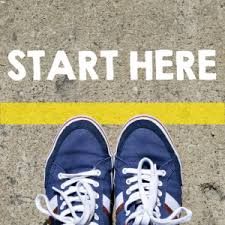 32
[Speaker Notes: Además de cambiar nuestra forma de pensar -que será un proceso continuo que tomará tiempo - hay otras 3 cosas que podemos hacer para usar TIA como parte de cómo hacemos las cosas en _______ Job Corps. Para hacer esto correctamente, debemos involucrarnos TODOS, y debemos apoyarnos mutuamente. El propósito de estos 3 pasos es aumentar nuestra conciencia, comenzar a empoderar a los estudiantes y enfocarnos en el primer principio, que es desarrollar seguridad. 

Paso 1: Debemos ser conscientes de los efectos del trauma en nuestros estudiantes y en cada uno de nosotros. 
Paso 2: Necesitamos escuchar - realmente escuchar - a nuestros estudiantes e incorporar sus voces en la forma en que trabajamos en Job Corps. 
Paso 3: Debemos considerar qué es de ayuda para los estudiantes para promover el éxito de éstos y qué no es de ayuda. 

Veamos cada uno de estos con mayor profundidad.]
El estrés de nuestro propio trabajo y nuestras vidas hacen que el trauma sea una preocupación personal.
Ninguno de nosotros estamos inmunes a las experiencias traumáticas en nuestras propias vidas.
Trabajamos con jóvenes que están luchando con muchos desafíos que a menudo son abrumadores.
Necesitamos ser conscientes de cómo las experiencias traumáticas pueden desafiar nuestros propios recursos emocionales.
33
[Speaker Notes: El trauma es personal. He hablado mucho sobre cómo el trauma afecta a nuestros estudiantes; ahora es el momento de hablar sobre cómo nos afecta a nosotros personalmente como empleados. El primer paso es hacer un inventario personal de nuestras propias experiencias traumáticas y cómo nos afecta el estrés de nuestro trabajo y nuestras vidas. Espero que estar al tanto de las 10 preguntas del cuestionario de Experiencias Adversas en la Infancia o ACE haya sido un paso en esa dirección. 

Ninguno de nosotros estamos inmune a las experiencias traumáticas de nuestras propias vidas. Ésta es una de las razones por las que puede resultar difícil para algunos de nosotros interactuar de manera positiva con un estudiante que es muy ruidoso, que está enojado y quizás incluso verbalmente agresivo. Agita algo dentro de nosotros que hace que nuestro sistema nervioso se acelere. Debemos ser más conscientes de esto si queremos aprender a interactuar de formas que sean sanadoras y no hirientes. 
También debemos reconocer que trabajamos con jóvenes que están luchando con muchos desafíos que a menudo son abrumadores. Escuchar sus historias y verlos luchar con sus pensamientos y conductas nos convierte en testigos indirectos de sus traumas. Y eso requiere energía mental, emocional y física. Por lo tanto, debemos encontrar formas de brindarnos apoyo positivo entre nosotros. 
Finalmente, debemos estar conscientes de cómo las experiencias traumáticas pueden desafiar nuestros propios recursos emocionales. Como nos recuerda el video de seguridad en los aviones, "Debemos ponernos nuestras máscaras de oxígeno antes de ayudar a otros". Necesitamos reconocer cuando estamos cansados ​​o hemos hecho demasiado y necesitamos un descanso.]
​

Filling Up Your Tank: Resilience Strategies
Webinar ofrecido 11/mayo/20 en inglés y Estrategias para Potenciar la Resiliencia ofrecido 5/agosto/20 en español: ambos con hojas de trabajo 

https://supportservices.jobcorps.gov/health/Pages/Webinars.aspx
Desarrollando Resiliencia
Cómo manejar nuestro propio trauma mientras intentamos ayudar a otros
[Speaker Notes: Así como estamos tratando de enseñar y construir resiliencia en nuestros estudiantes, primero debemos comenzar por cuidarnos a nosotros mismos. Si no está seguro de cómo comenzar, me gustaría recomendarles dos seminarios web que fueron diseñados específicamente para que el personal aborde este tema; está la versión en español y otra en inglés. Los mismos se encuentran en el Health and Wellness Website. Ambos seminarios web proporciona estrategias prácticas para cuidarse a sí mismo: cuerpo, mente y corazón e incluye ejercicios y hojas de trabajo. Mientras tanto, aquí hay algunas estrategias de resiliencia con las que puede comenzar: 

Tome descansos cortos y pause para el almuerzo. Camine, socialice, descanse, respire profundo, lea, coma meriendas / almuerzos saludables, beba agua. 
En su tiempo libre (recesos, fines de semana, mañanas, tardes), elija participar en una variedad equilibrada de actividades que le brinden calma, satisfacción, tranquilidad y buena salud. [Ideas OPCIONALES: salir a caminar, recostarse / descansar, comer una buena comida, hacer yoga, hacer ejercicio, meditar, llamar a un amigo / familiar, acariciar a un animal, abrazar a un ser querido). 
Tómese un tiempo libre para vacaciones.
Equilibre el tiempo con los demás frente al tiempo a solas, el tiempo dedicado a actividades con el tiempo dedicado a descansar. 
Cuide su salud (asista a sus citas médicas, descanse de verdad cuando necesite hacerlo).]
Escuchemos con Empatía
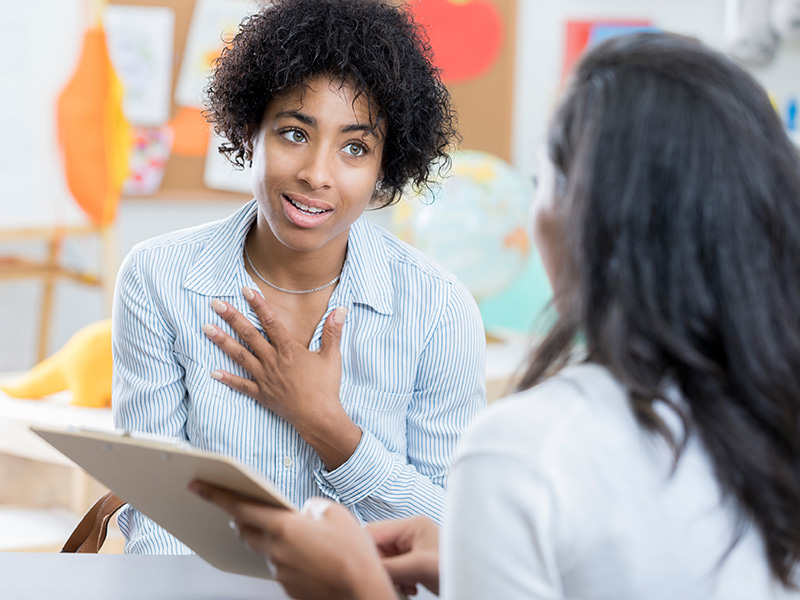 Debemos aprender a escuchar realmente las palabras y sus corazones. 

Escuchar construye la conexión necesaria para formar una relación que sane y promueva el cambio.
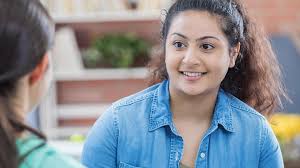 35
[Speaker Notes: Paso 2: Escuchar a nuestros estudiantes e incorporar sus voces en la forma en que trabajamos en Job Corps. 
Los estudiantes quieren ser escuchados y nos dicen exactamente lo que necesitan, si estamos dispuestos a tomarnos el tiempo para valorar sus experiencias y aportaciones. Y no solo a los del gobierno estudiantil o los líderes de los dormitorios, sino a todos los estudiantes en el centro.

¿Por qué es tan importante escuchar? Porque escuchar crea la conexión, la parte más importante, para formar una relación que sane y promueva el cambio. [OPCIONAL: Mostrar el video de Brené Brown (2:54) Empathy; ver el enlace al final de la presentación].]
Escuchar con Empatía
Que se debe hacer
Que no se debe hacer
Permita que se expresen
Deles toda su atención
Intente tomar su perspectiva
Mantenga una mente abierta
Manténgase comprometido 
Siga la historia relatada
Mantenga un lenguaje corporal abierto
Sea paciente
HACER preguntas
INTERRUMPIR
JUZGAR
DAR consejos o sermones
DEJAR que su mente divague
PENSAR  en lo próximo que quiere decir
MIRAR su reloj o el reloj
MOVERSE impacientemente
[Speaker Notes: Escuchar con empatía no es tan simple como parece, implica escuchar con el corazón y escuchar el corazón del estudiante, no solo sus palabras. Es cuando está 100% presente con ese estudiante en ese momento -ese momento de angustia o celebración o duda o confusión. Significa dejarlos hablar (y hablar), prestarles toda su atención, tratar de adoptar su perspectiva y mantener la mente abierta. Significa que intentas seguir la historia relatada lo mejor que puedas sin hacer preguntas, mostrando sinceridad con tu lenguaje corporal y siendo paciente. Al mismo tiempo, escuchar con empatía también significa resistir la tentación interrumpir, juzgar, dar consejos, distraerse con sus propios pensamientos o con lo próximo que quiere decir. Significa que debe resistirse a mirar su reloj o al reloj o moverse con impaciencia. Si esto parece mucho trabajo, es porque lo es. Pero vale la pena.]
RELACIONES
¿QUÉ AYUDA?
Interacciones que expresan/promueve: 
Amabilidad
Paciencia
Seguridad
Aceptación 
Calma
Escuchar
¿QUÉ DUELE?
Interacciones que son:
 Humillantes 
 Duras 
 Impersonales
 Irrespetuosas 
 Críticas 
 Exigentes
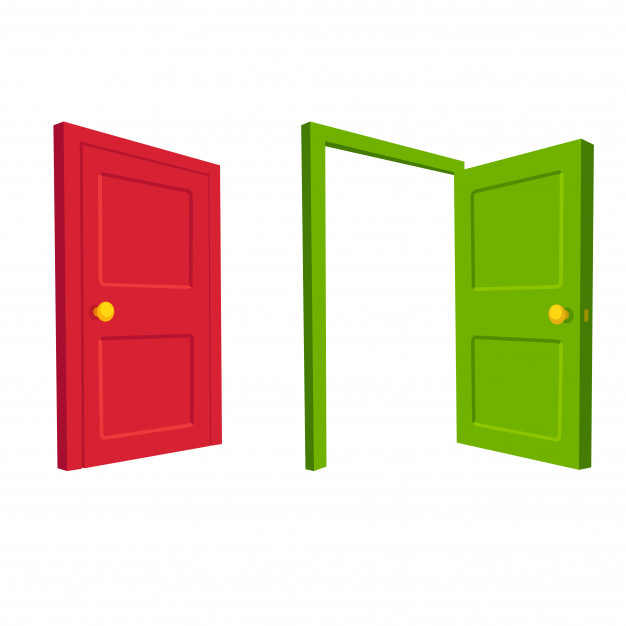 37
[Speaker Notes: El paso 3 implica considerar seriamente lo que es de ayuda para los estudiantes para promover su éxito y considerar lo que no es de ayuda. Este paso se trata de construir relaciones y también de resistir la retraumatización- no causar más daño. 

En términos de relaciones, veamos qué duele y qué ayuda. 
Lo que duele: Interacciones humillantes, duras, impersonales, irrespetuosas, críticas, exigentes.
Qué ayuda: interacciones que expresan o promueven amabilidad, paciencia, seguridad, calma, aceptación, escuchar. 

Todo esto puede parecer obvio o sencillo, pero si usted mismo tiene antecedentes de trauma infantil, puede que no sea tan fácil. E incluso si tuve una puntuación ACE de cero, no es fácil ser amable y paciente con un estudiante que tiene algunas conductas difíciles. Tendremos que apoyarnos unos a otros.]
ACTITUDES Y CREENCIAS
¿QUÉ DUELE?
Hacer preguntas que sugieran que hay algo “mal” con el estudiante
Juicios y prejuicios 
    basados en el  
    desconocimiento cultural
¿QUÉ AYUDA?
Hacer preguntas para comprender que eventos dañinos contribuyen en problemas actuales
Comprender el rol de la cultura en la respuesta al trauma
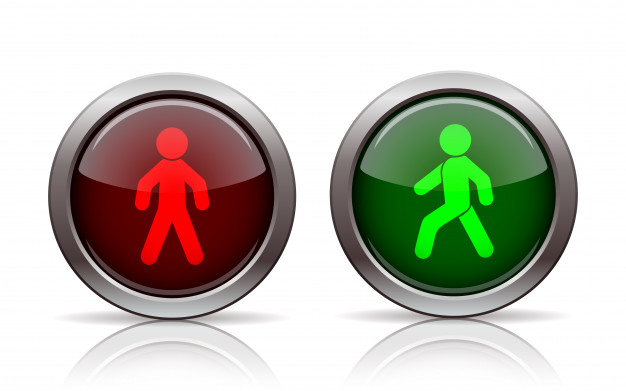 Considerar las dificultades de un estudiante solo como síntomas de un problema de salud mental, uso de sustancias o médico
Reconocer que los síntomas son a menudo una adaptación para ayudar al estudiante a afrontar el trauma
38
[Speaker Notes: En términos de nuestras actitudes y creencias, 

¿Qué duele? 
Hacer preguntas que transmitan la idea de que "algo anda mal con la persona”.
Juicios y prejuicios basados ​​en el desconocimiento cultural 
Considerar las dificultades de una persona solo como síntomas de un problema de salud mental, uso de sustancias o médico 

¿Qué ayuda? 
Hacer preguntas con el propósito de comprender que eventos dañinos contribuyen en los problemas actuales. 
Comprender el rol de la cultura en la respuesta al trauma. 
Reconocer que los síntomas suelen ser la forma en que una persona afronta el trauma o son adaptaciones.]
Resumen: Implementación de TIA en Job Corps
Describir cómo comenzar a implementar un Enfoque Informado del Trauma en Job Corps
Explicar qué es un Enfoque Informado del Trauma y su importancia para desarrollar la resiliencia
Desarrollar una comprensión compartida del trauma y las experiencias adversas de la niñez (ACE)
1
2
3
39
[Speaker Notes: Entonces, resumiendo,
En la Parte 1, desarrollamos una mejor comprensión del trauma y sus efectos a corto y largo plazo. También cubrimos las experiencias adversas de la niñez (también conocidas como “ACE” por sus siglas en inglés), así como las experiencias positivas de la niñez y el desarrollo de la resiliencia. 
En la Parte 2, discutimos brevemente qué es y cuáles son los beneficios de un Enfoque Informado del Trauma.
En la Parte 3, hablamos sobre los 3 supuestos o formas de pensar que debemos cambiar para implementar un Enfoque Informado del Trauma y los primeros pasos que podemos tomar para movernos en esa dirección en nuestro centro.]
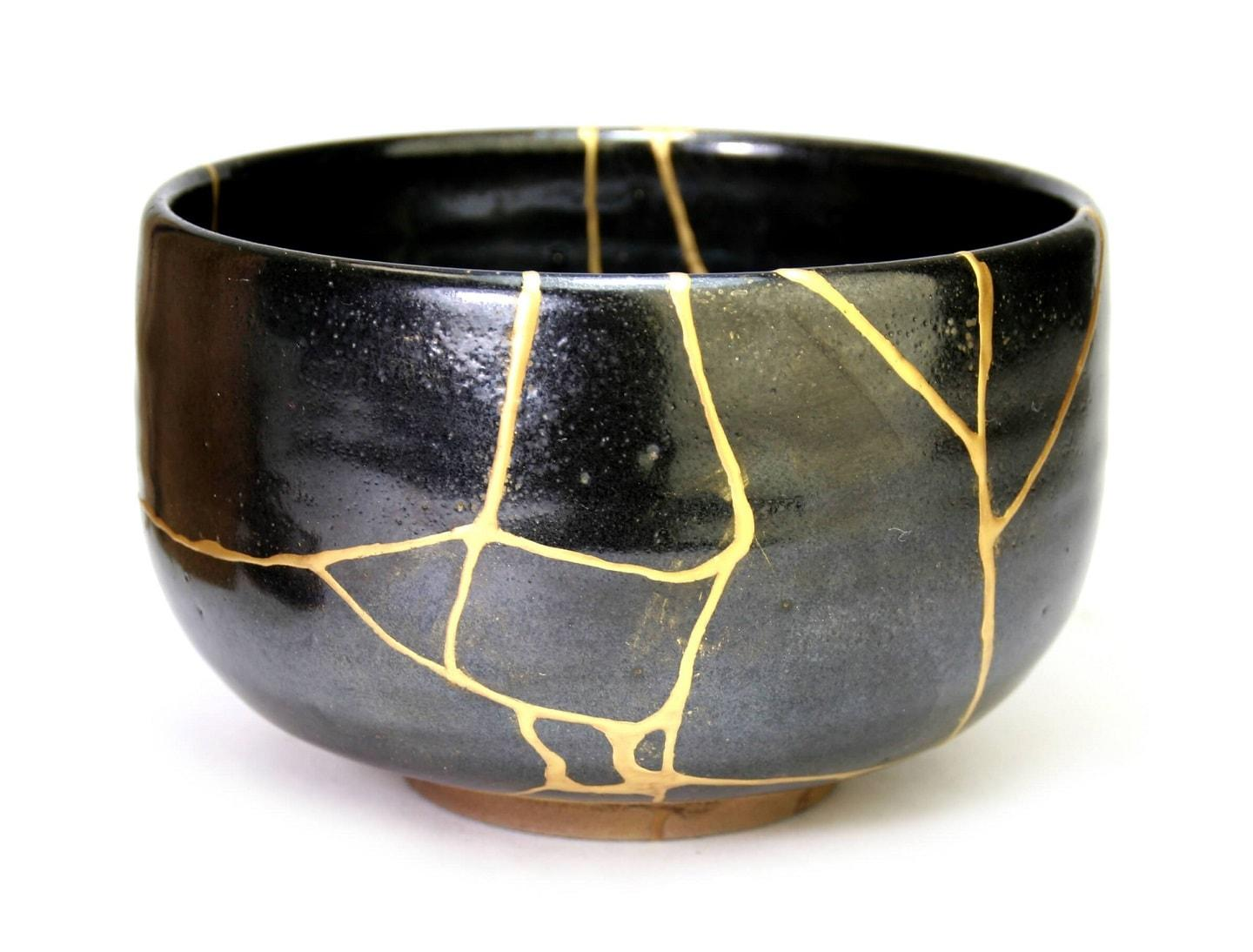 Kintsugi
National Office of Job Corps
40
[Speaker Notes: Para finalizar la capacitación me gustaría hablarles sobre kintsugi (KIN-SOO-GEE). Es una palabra japonesa que se traduce como "reparación de oro". Es el arte japonés de convertir una pieza de cerámica rota en una pieza especial. única – al pegar sus pedazos con polvo de oro mezclado con resina o laca. Trata la rotura y la reparación como parte de la historia del objeto en lugar de ser algo que se debe desechar, ocultar o encubrir. El polvo de oro resalta el daño y contribuye a que el objeto sea aún más hermoso de lo que era. 

De alguna manera, nuestros estudiantes de Job Corps son como hermosas piezas de cerámica que se han roto como resultado de los traumas que han experimentado. Nosotros, el personal, tenemos el potencial de ser el polvo de oro que les devuelva un sentido de integridad y valor, no ignorando lo que les ha sucedido, sino abrazándolo como una parte importante de su historia que puede usarse para fomentar la resiliencia.]
Sugerencias/Retroalimentación
CMHC Nombre
username@jobcorps.org
Comentarios y Discusión
41
[Speaker Notes: Espero que esta presentación sobre el impacto del trauma y los pasos para implementar un Enfoque Informado del Trauma en Job Corps les haya sido útil. Me gustaría ahora recibir sus comentarios y facilitar la discusión. Responderé preguntas, pero ciertamente no tendré todas las respuestas porque esto tiene que ser un esfuerzo conjunto, entre todos en el centro. El director del centro y yo hemos discutido los próximos pasos que incluirán ___________________________________________________. Tendremos que apoyarnos unos a otros mientras comenzamos este proceso con pequeños pasos.]
Experiencias Adversas de la Infancia (ACE)IA
Abuso emocional infantil
Abuso sexual infantil
Abuso físico 
infantil
Negligencia 
física
Negligencia emocional
Miembro del hogar deprimido, con condición mental o suicida
Encarcelamiento de cualquier miembro del hogar
Ser testigo de violencia doméstica contra la madre o madrastra
Usuario de drogas, alcohólico o bebedor problemático en la casa
Pérdida de uno de los padres por muerte o abandono, divorcio o separación
42
[Speaker Notes: [SI NO ADMINISTRARÁ EL CUESTIONARIO PERO COMPARTIRÁ LA DIAPOSITIVA CON EL RESUMEN DE LAS EXPERIENCIAS ADVERSAS CONTENIDAS EN EL CUESTIONARIO ACE -DIGA] Para que sea del conocimiento de todos quisiera compartir esta diapositiva que contiene las experiencias adversas que están contenidas en el Cuestionario ACE.
[LEA EN VOZ ALTA LAS 10 EXPERIENCIAS]. 

 [SI DETERMINÓ MOSTRAR POSTERIORMENTE LAS PREGUNTAS DEL CUESTIONARIO ACE O SOLO MOSTRAR LAS PREGUNTAS DEL CUESTIONARIO ACE DIGA]  A continuación comparto con el grupo el Cuestionario de Experiencias Adversas de la Infancia.  El mismo consta de 10 preguntas que se contestan con un “sí” o un “no”. Para calcular su puntaje, se suma el número de respuestas “sí” y el total será su puntaje. Les daré unos minutos para que puedan familiarizarse con sus preguntas.]
Video Opcional
Video  corto animado de  BRENÉ BROWN  titulado Empathy (Empatía) que tiene una duración de 2 minutos con 54 segundos.

https://youtu.be/1Evwgu369Jw
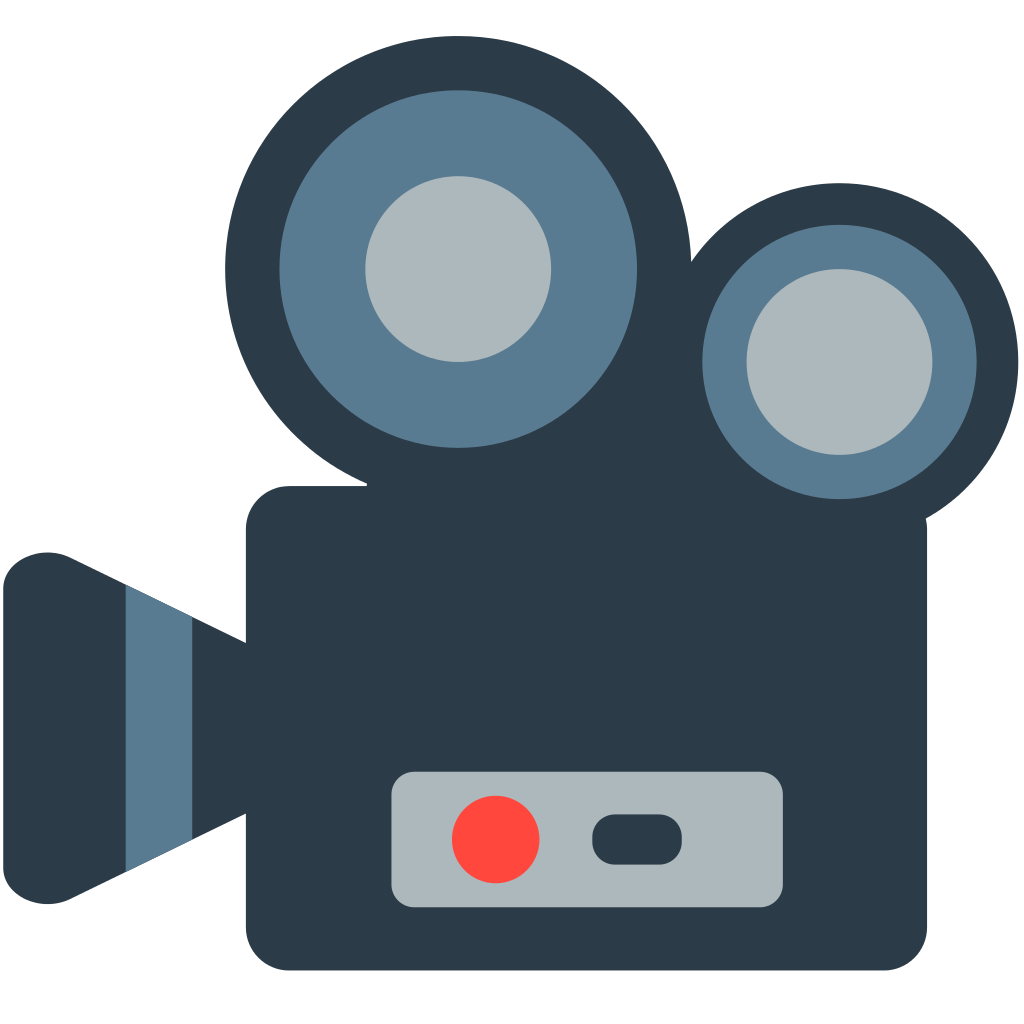 43